Муниципальное бюджетное общеобразовательное учреждение «Образовательный центр «Созвездие»»
 городского округа Красногорск Московской области

Конкурсный отбор организаций-соискателей в рамках проведения конкурса на получение статуса Федеральной инновационной площадки в 2018г.
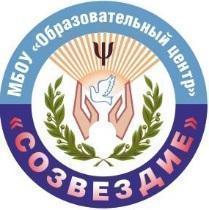 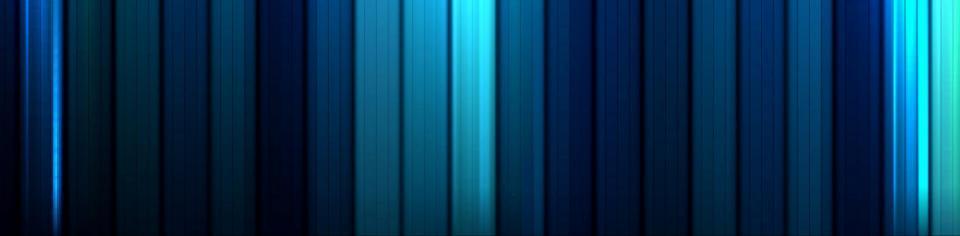 «Модель комплексного психолого-медико-социального  сопровождения  обучения, воспитания и развития лиц  с ограниченных возможностей здоровья (ОВЗ) и детей-инвалидов от 0 до 23 лет с позиций междисциплинарного подхода  
«Инклюзия – 2.0. Точка роста»»
Нормативно-правовая база МБОУ «Образовательный центр «Созвездие»»
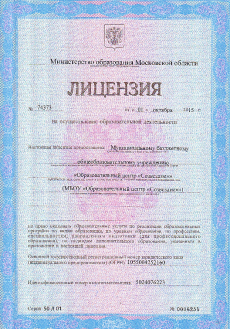 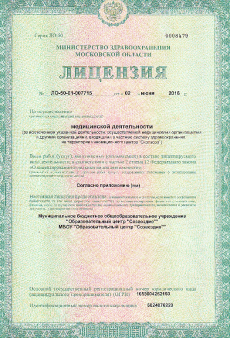 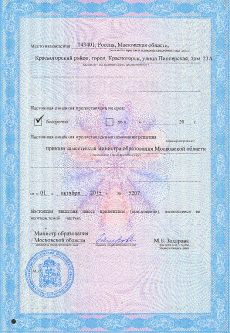 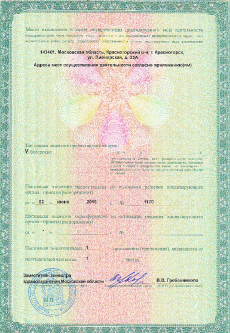 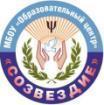 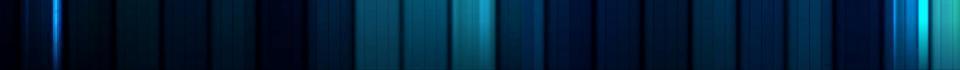 4
Разработка и реализация на практике инновационной разноуровневой модели инклюзии  лиц с разными типами дизонтогенеза, обеспечивающей их воспитание, обучение, развитие и социализацию, а также социально-трудовую адаптацию, получение профессии, дальнейшее трудоустройство или получение профессионального образования с учетом особенностей ОВЗ
Т
О
Ч

К

А

Р
О
С
Т
А
Теоретически обосновать, апробировать и внедрить принцип сетевого взаимодействия ОУ  в вопросах воспитания, обучения, социализации и интеграции детей с ОВЗ и детей-инвалидов в системе образования городского округа Красногорск
Описать механизм интеграции и социально-трудовой адаптации детей-инвалидов и лиц с разными типами дизонтогенеза в социальную жизнь общества
Через активное вовлечение педагогического, родительского и ученического сообществ, волонтерских объединений обеспечить формирование компетентностной основы толерантного отношения к «особым» детям со стороны общества
Каталогизировать существующие адаптированные основные и дополнительные общеобразовательные программы для лиц с ограниченными возможностями здоровья и детей-инвалидов
Активизировать взаимодействие с работодателями г.о. Красногорск в вопросах трудоустройства детей-инвалидов и лиц с  ОВЗ, окончивших обучение и прошедших начальную профессиональную подготовку
Расширить репертуар вариативных и дифференцированных форм образования  детей с ОВЗ и детей-инвалидов в системе образования городского округа Красногорск
Обеспечить своевременное повышение квалификации и проф.переподготовку педагогов системы образования городского г.о. Красногорск, занимающихся вопросами воспитания, обучения и социализации детей-инвалидов и лиц с ОВЗ
Создать единое развивающее пространство и современный коррекционно-развивающий кластер для лиц с  ОВЗ и детей-инвалидов от 0 до 23лет, интегрально охватывающее уровни от раннего развития до профессионального образования
Транслировать  опыт апробации и внедрения инновационной модели комплексного психолого-медико-социального сопровождения воспитания, обучения и социализации лиц от 0 до 23 лет с позиций междисциплинарного подхода
Активизировать взаимодействие со СМИ в вопросах пропаганды идей инклюзивного образования, изменения отношения общества к людям с ограниченными возможностями здоровья
Реализация принципа сетевого взаимодействия образовательных организаций городского округа Красногорск в рамках проекта «Инклюзия – 2.0. Точка роста»
МБДОУ д.с. №8
(АООП ДО ТНР, АООП ДО ТМНР и нарушениями ОДА)
МБОУ гимназия №5
(АООП вариант 4.1)
МБОУ СОШ №3
(АООП – вариант 7.1.; 8.1.;8.2.)
МБДОУ д.с. №28
(АООП ДО ТНР)
МБОУ «Образовательный центр «Созвездие»»; ТПМПК городского округа Красногорск
МБДОУ д.с. №35
(АООП ДО ТНР)
Специализированные (логопедические) группы ДОУ городского округа Красногорск
ОУ городского округа Красногорск, реализующие АООП для обучающихся на дому
Специализированные логопункты ДОУ городского округа Красногорск
Уровни психолого-медико-социального сопровождения инклюзивной образовательной практики в рамках реализации проекта «Инклюзия – 2.0. Точка роста»
Этапы образования, на которых реализуется модель  проекта
 «Инклюзия – 2.0. Точка роста»
Этапы реализации проекта «Инклюзия – 2.0. Точка роста»
Проект Модель комплексного психолого-медико-социального сопровождения  обучения, воспитания и развития лиц с ограниченных возможностей здоровья (ОВЗ) и детей-инвалидов от 0 до 23 лет с позиций междисциплинарного подхода «Инклюзия – 2.0. Точка роста»», созданный специалистами МБОУ «Образовательный центр «Созвездие»» будет реализован в период с 01.12.2018 по 30.11.2023г., в 3 этапа. Запланированное достижение цели проекта обеспечивается путем реализации соответствующих мероприятий, реализуемых специалистами центра поэтапно.
Ожидаемые результаты проекта
Ожидаемые результаты проекта
Ожидаемые эффекты проекта «Инклюзия – 2.0. Точка роста»
Кадровое обеспечение проекта «Инклюзия – 2.0. Точка роста»
Наличие почетного звания/ученой степени
Опыт участия в проектах, конкурсах
Распределение по гендерному признаку
Распределение по квалификационной кат.
Модель проекта «Инклюзия – 2.0. Точка роста»
Социально-бытовая адаптация
Формирование навыков эффективной коммуникации
Образовательные учреждения, работающие в условиях принципа сетевого взаимодействия
Раннее развитие, дошкольное, основное и профессиональное образование
Логопедическое сопровождение
Психологическое сопровождение
Лицо с ОВЗ, ребенок-инвалид
Формирование познавательной сферы
Дефектологическое сопровождение
Компенсация нарушений эмоционально-волевой сферы и поведения
Педагогическое сопровождение
Устранение речевых недостатков
Медицинское сопровождение
Формирование метапредметных связей
Реабилитационная помощь
Готовность к самостоятельной трудовой деятельности
Компенсация недостатков психофизического развития
Коррекционно-развивающий кластер, сформированный из ОУ разных уровней образования, работающих на основе принципа сетевого взаимодействия в г.о. Красногорск
Коррекционно-развивающее обучение и сопровождение
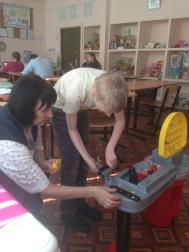 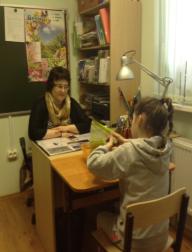 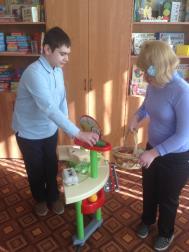 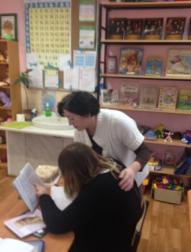 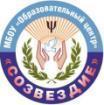 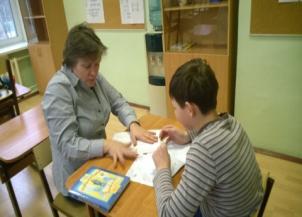 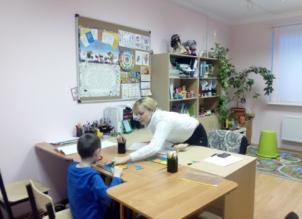 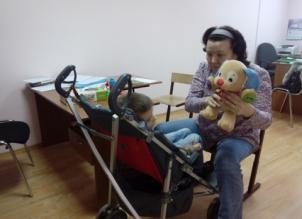 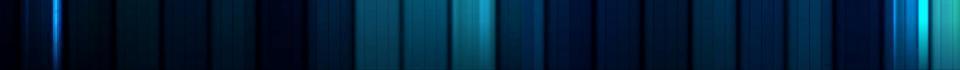 СПЕЦИАЛИЗИРОВАННЫЙ МИКРОАВТОБУС 
ДЛЯ ПЕРЕВОЗКИ ДЕТЕЙ-ИНВАЛИДОВ И МГН
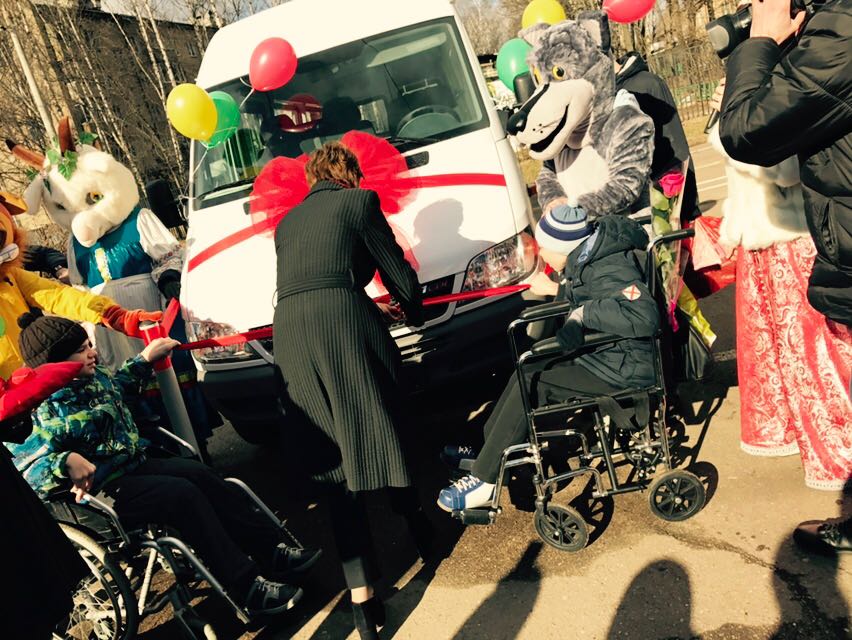 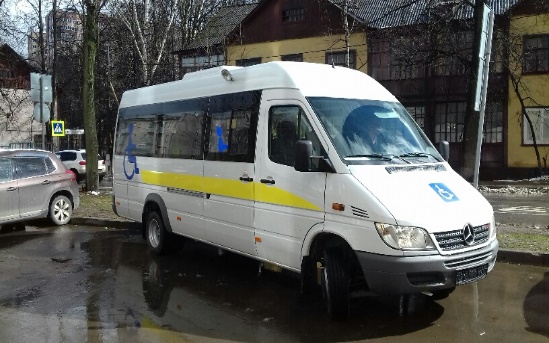 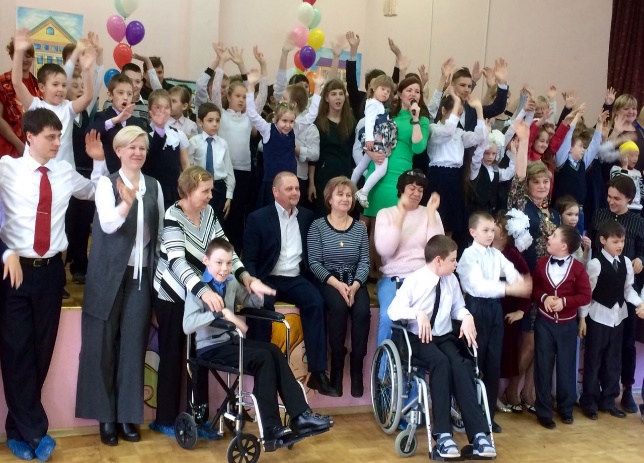 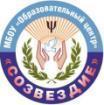 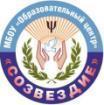 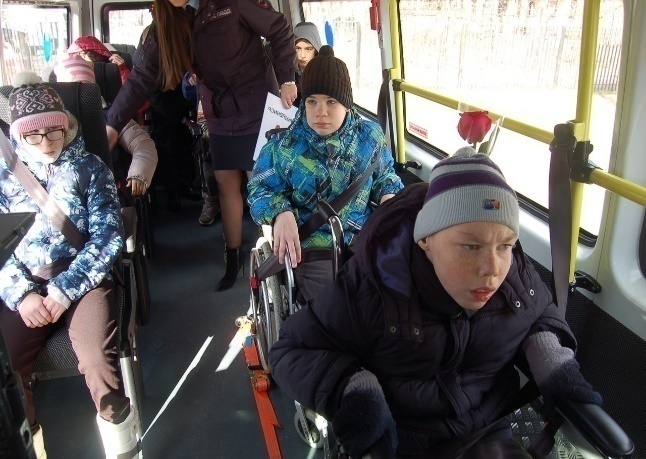 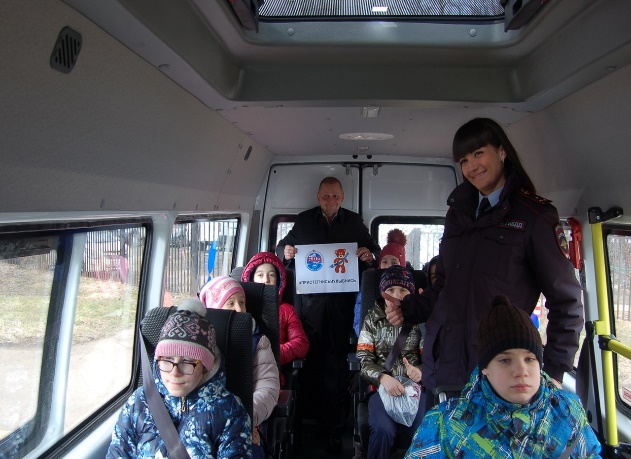 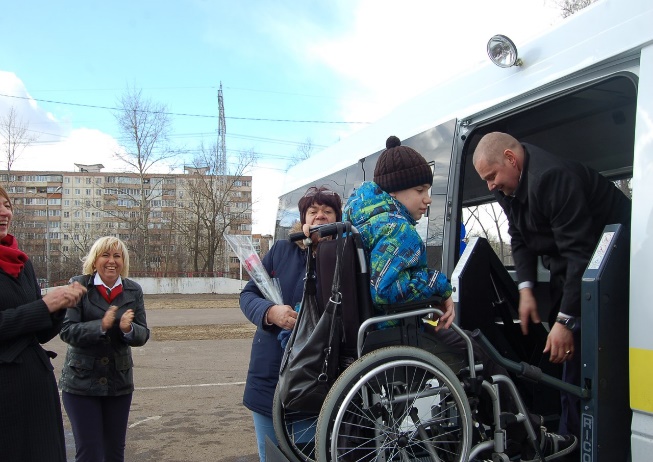 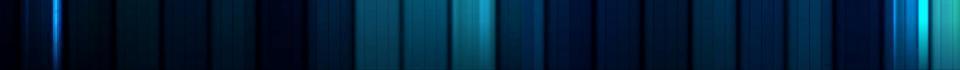 ОФОРМЛЕНИЕ РЕКРЕАЦИОННЫХ ЗОН И УЧЕБНЫХ КАБИНЕТОВ
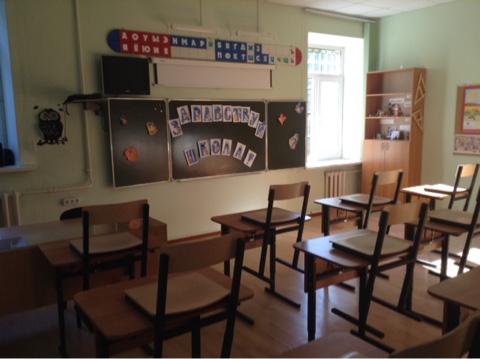 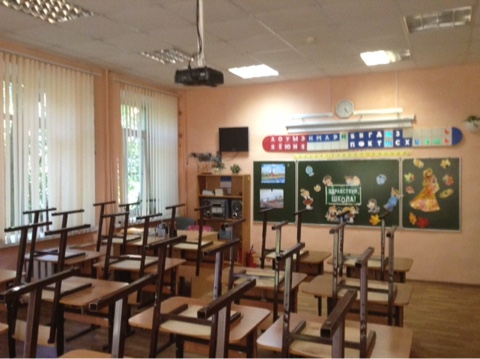 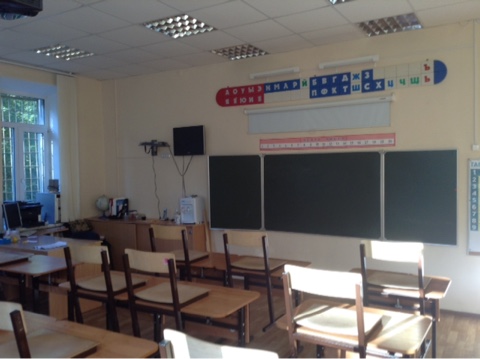 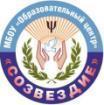 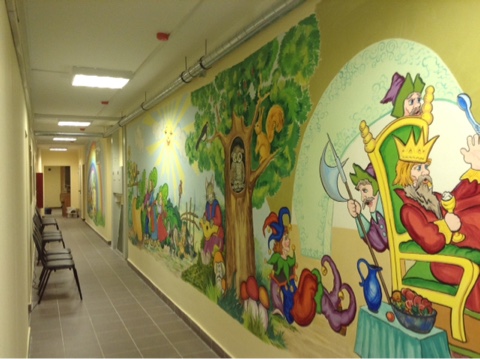 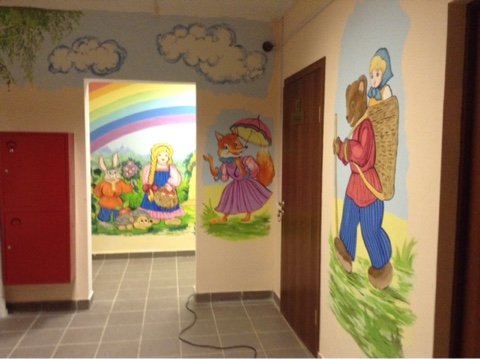 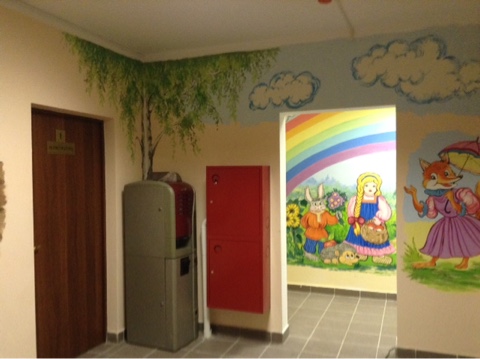 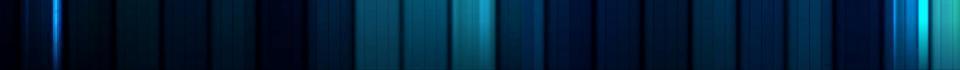 Деятельность ТПМПК г.о. Красногорск
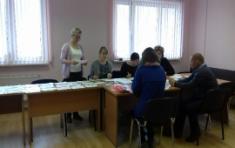 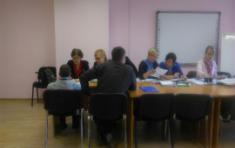 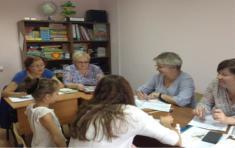 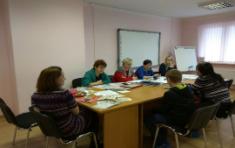 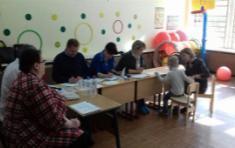 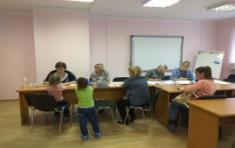 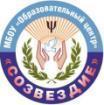 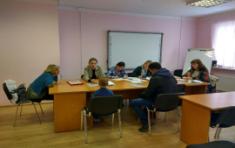 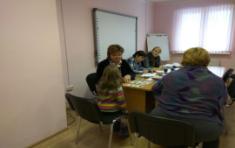 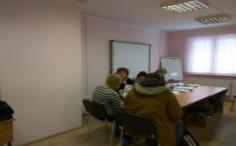 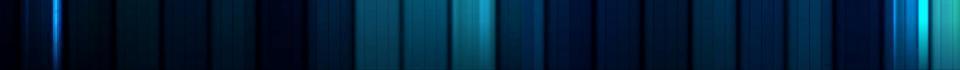 Медицинское сопровождение
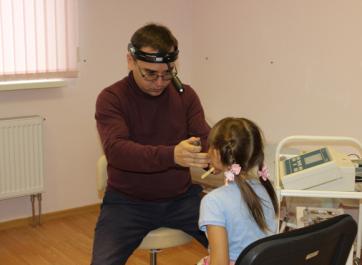 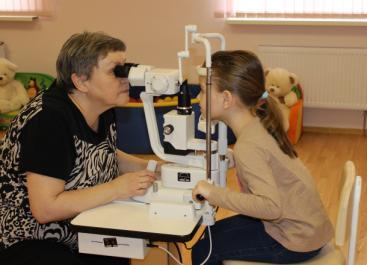 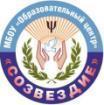 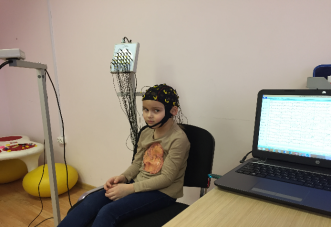 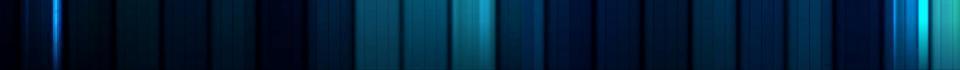 ПОВЫШЕНИЕ КВАЛИФИКАЦИИ И ПРОФЕССИОНАЛЬНАЯ
 ПЕРЕПОДГОТОВКА СПЕЦИАЛИСТОВ
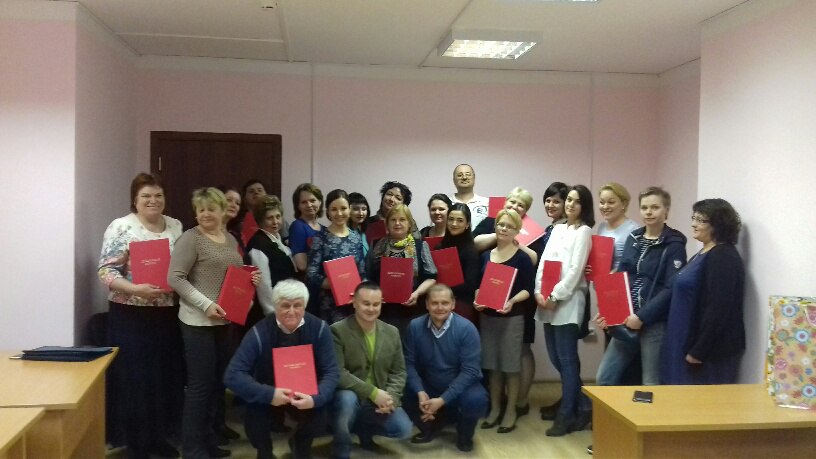 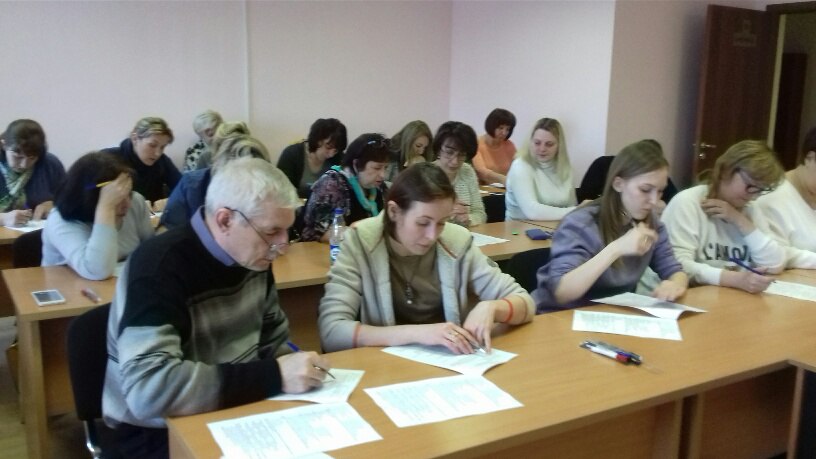 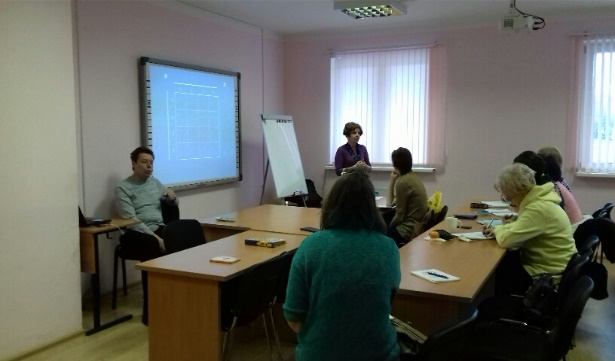 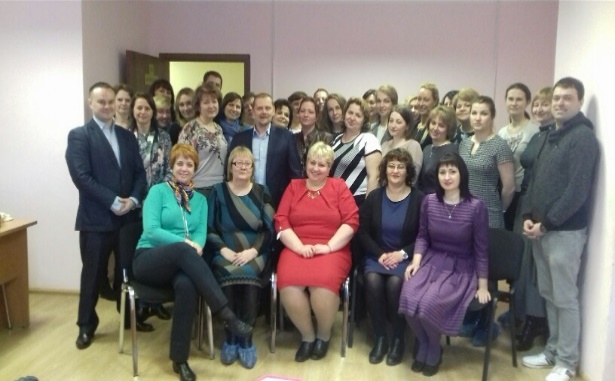 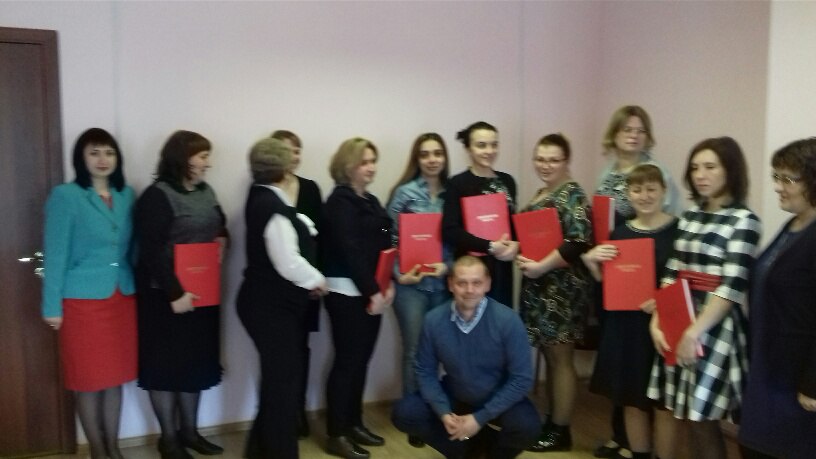 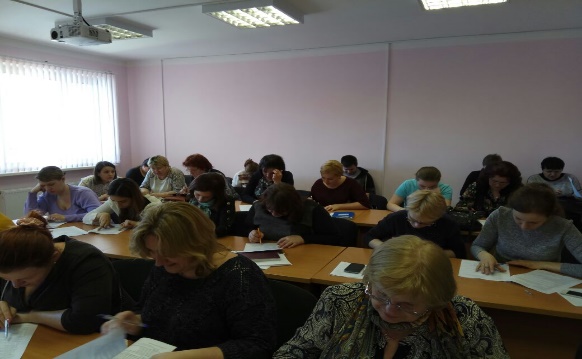 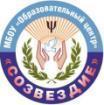 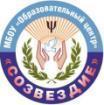 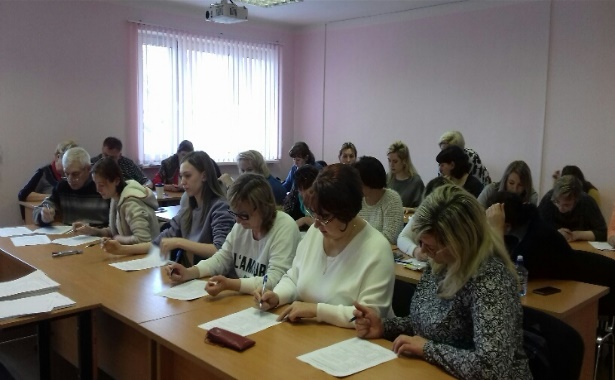 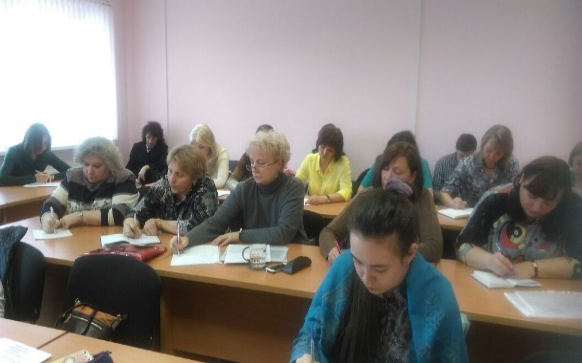 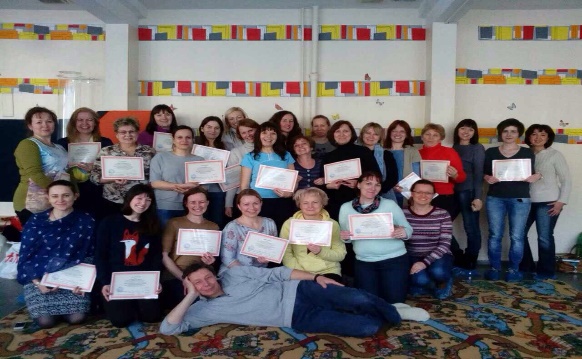 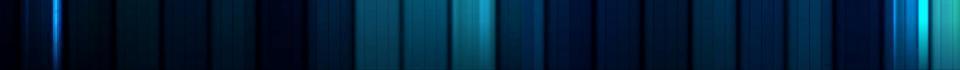 Профессиональная переподготовка, курсы повышения квалификации
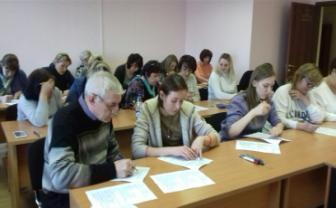 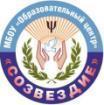 Сертификационное обучение по программам к.п.н. Н.Я. Семаго, к.п.н. М.М. Семаго: 
«Технологии формирования базовых компонентов познавательной деятельности»;
«Психолого-педагогические основы развития детей с различными вариантами дизонтогенеза: методология и практика в рамках реализации ФГОС».
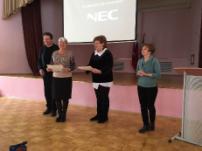 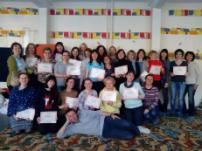 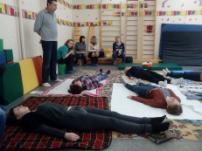 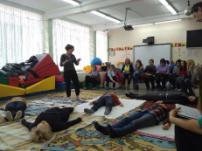 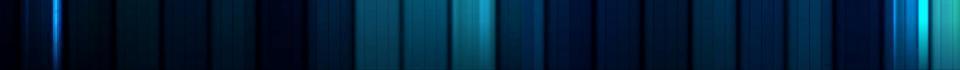 Досуговая, внеурочная деятельность обучающихся
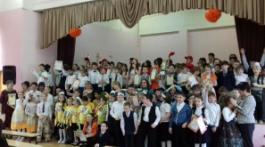 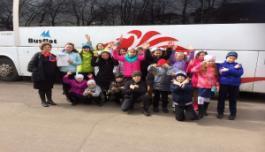 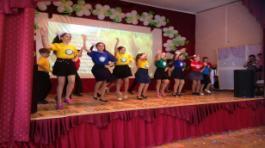 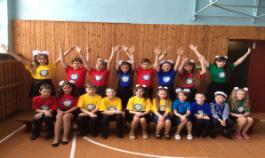 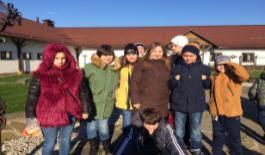 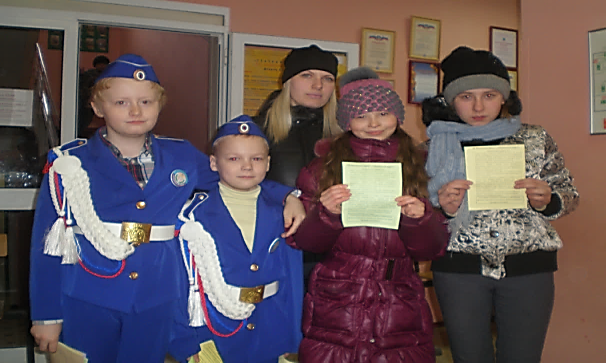 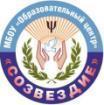 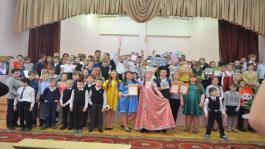 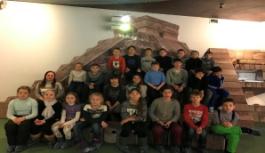 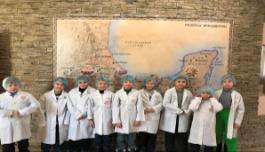 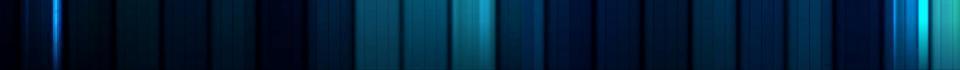 Ранняя трудовая адаптация. Начальная профессиональная подготовка
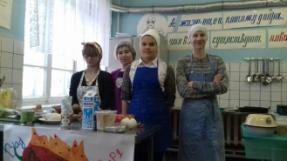 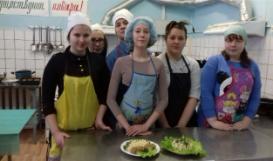 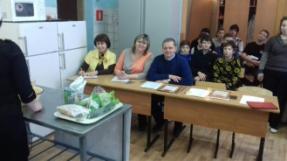 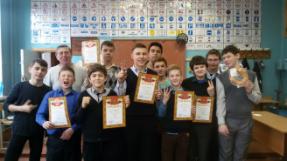 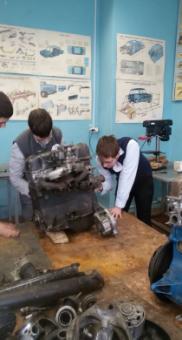 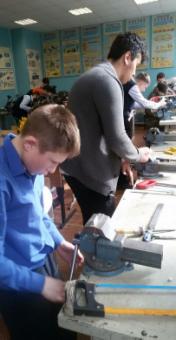 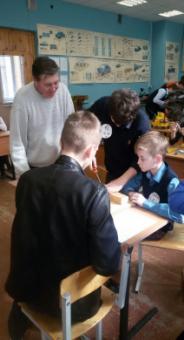 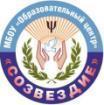 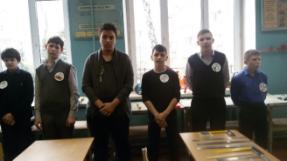 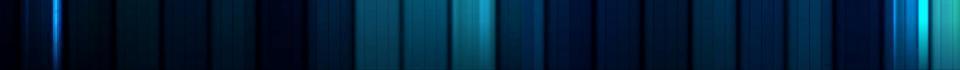 Муниципальный Фестиваль творческих достижений обучающихся с ограниченными возможностями здоровья «Царство детских сердец»
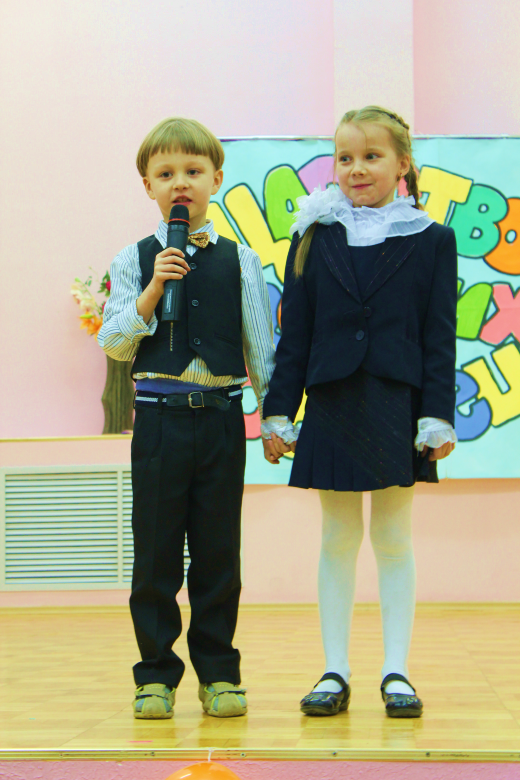 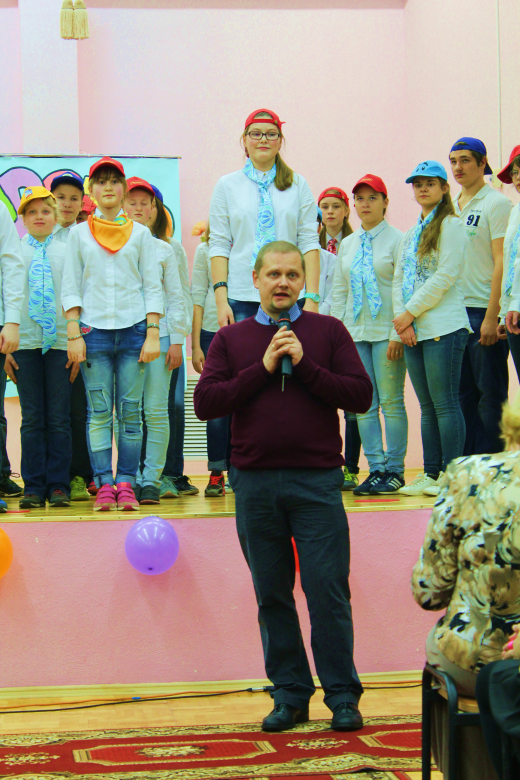 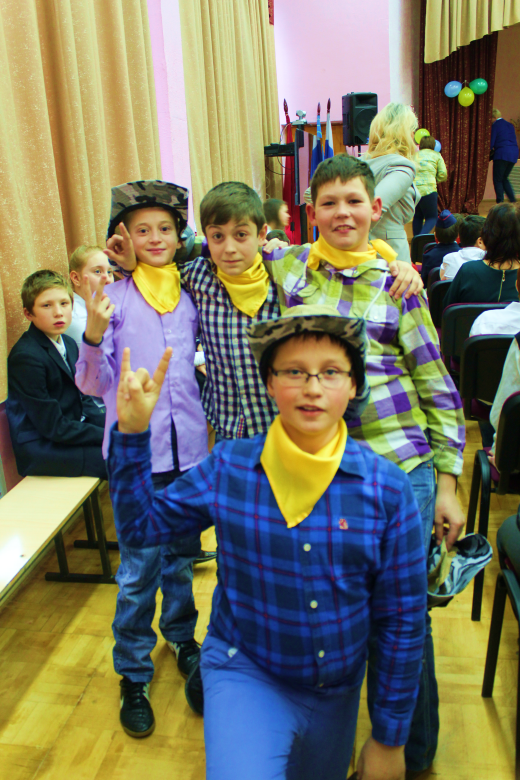 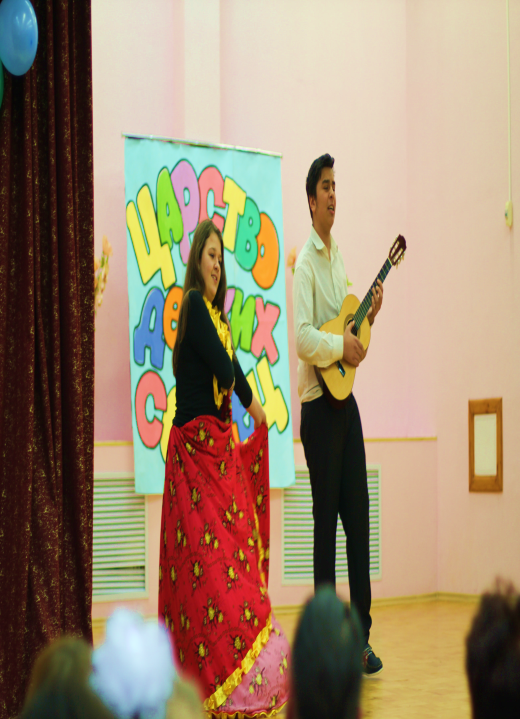 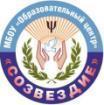 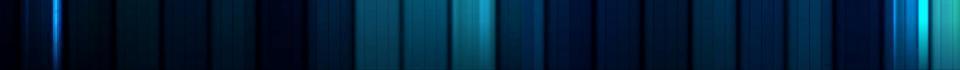 Достижения обучающихся
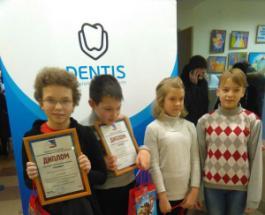 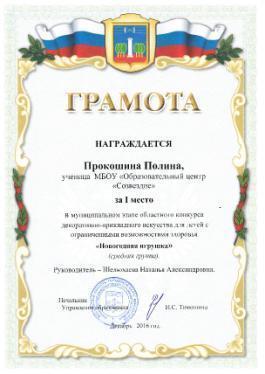 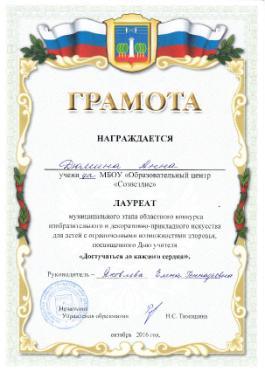 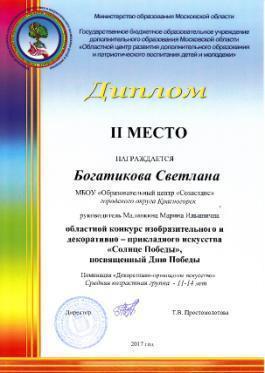 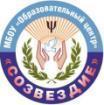 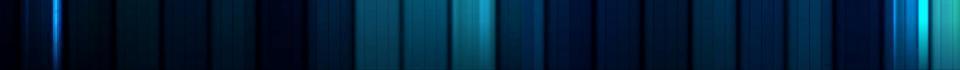 Награды Центра
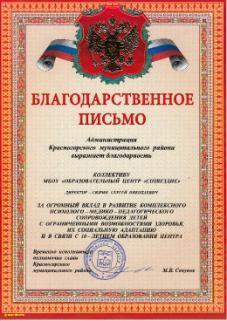 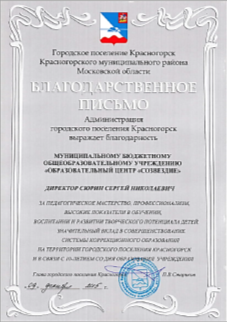 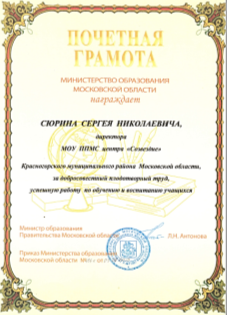 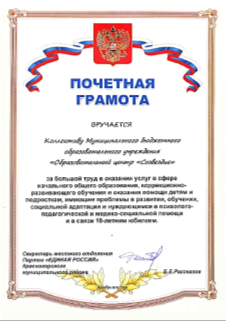 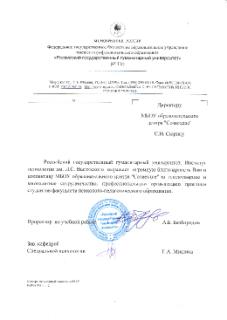 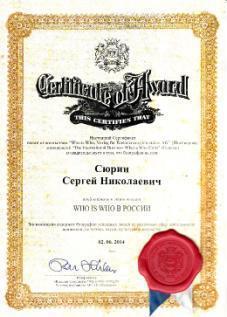 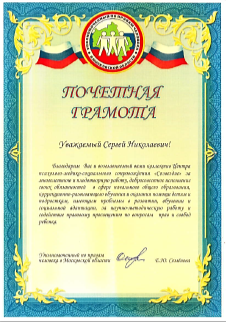 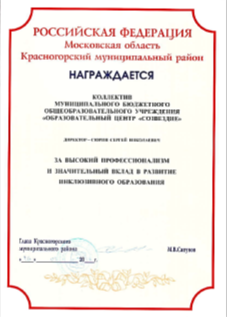 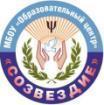 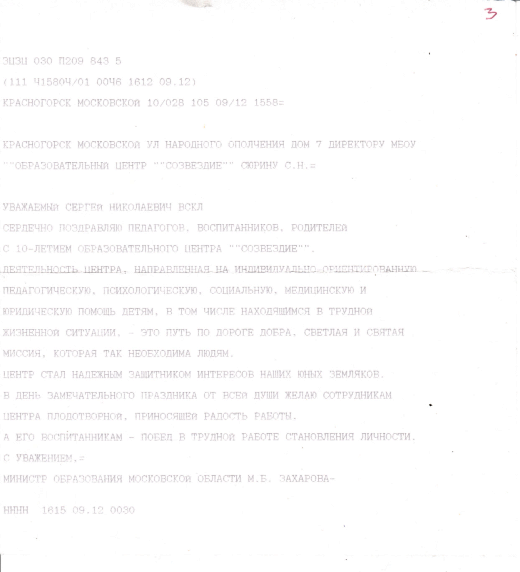 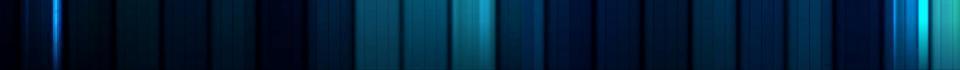 Диссеминация опыта
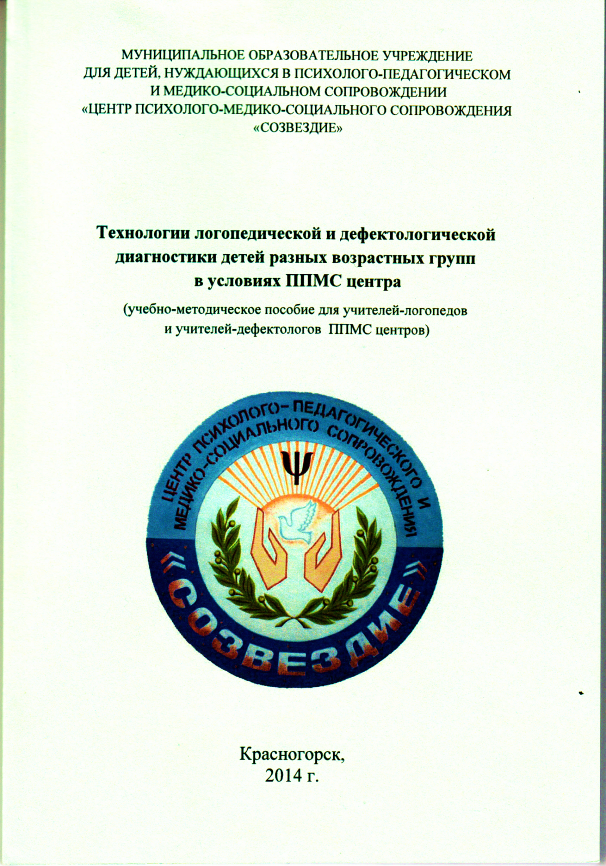 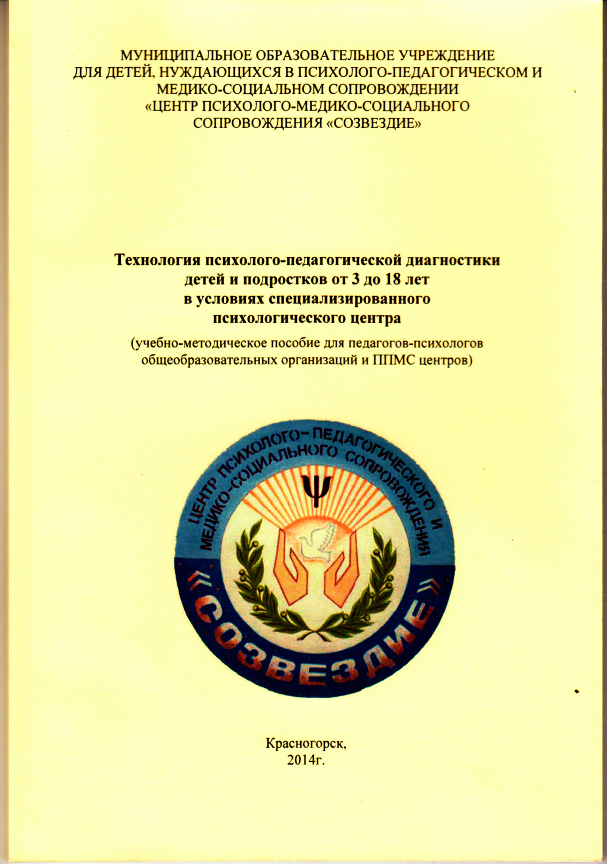 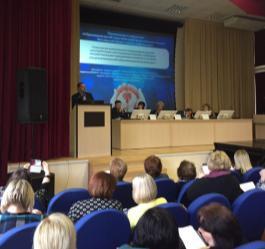 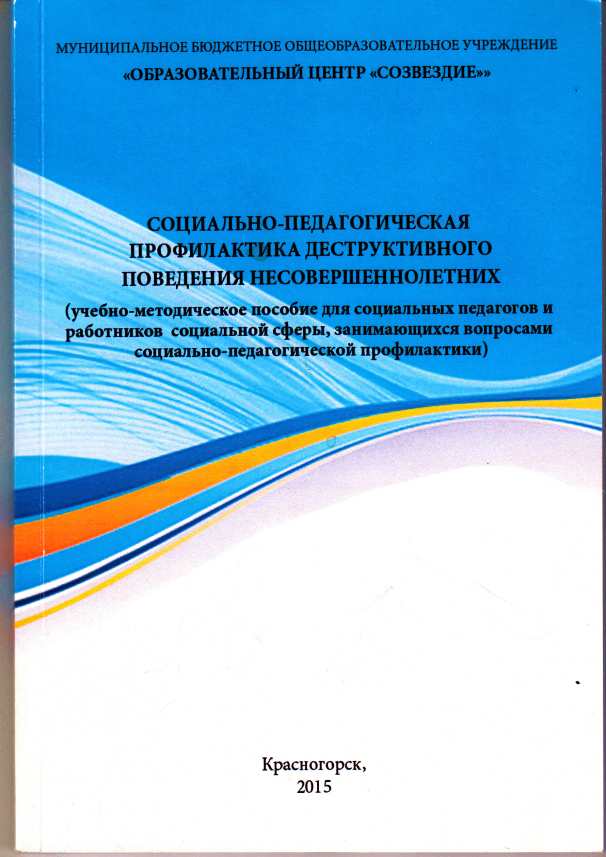 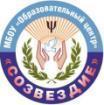 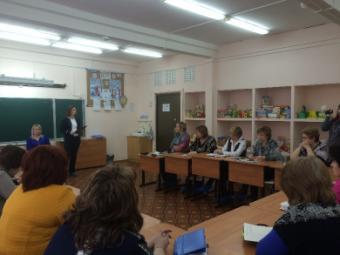 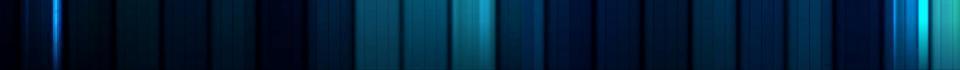 Коллектив МБОУ «Образовательный центр «Созвездие»»
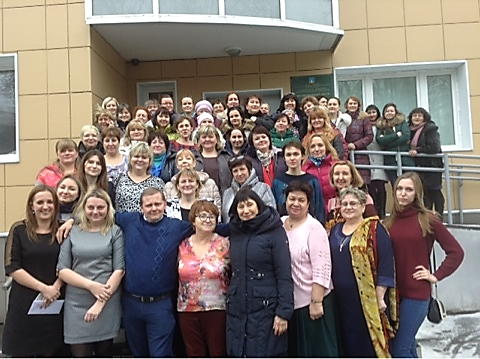 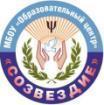 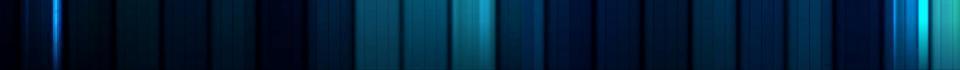